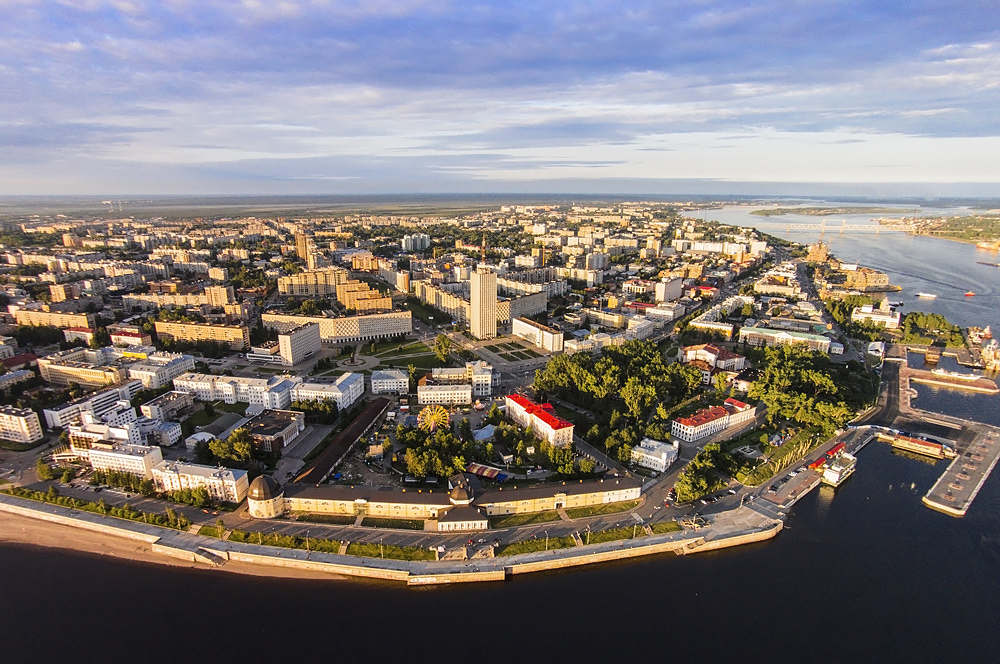 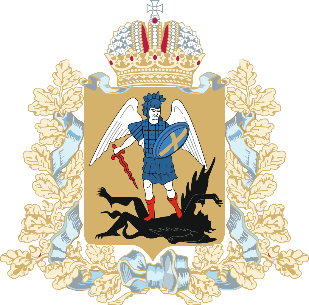 Министерство связи информационных технологий архангельской области
РОДИЧЕВ Николай Петрович
министр связи и информационных технологий Архангельской области
22 октября 2018 года
Бюджет министерства связи и ИТ архангельской области на 2019 год
КЛЮЧЕВЫЕ ПОКАЗАТЕЛИ ДЕЯТЕЛЬНОСТИ МФЦ
Указ Президента Российской Федерации от 7 мая 2012 года № 601 «Об основных направлениях совершенствования системы государственного управления»

уровень удовлетворенности граждан Российской Федерации (качеством предоставления государственных и муниципальных услуг к 2018 году – не менее 90 процентов;
доля граждан, имеющих доступ к получению государственных и муниципальных услуг по принципу «одного окна» по месту пребывания, в том числе в многофункциональных центрах предоставления государственных услуг, к 2015 году – не менее 90 процентов;
сокращение времени ожидания в очереди при обращении заявителя в орган государственной власти Российской Федерации (орган местного самоуправления) для получения государственных (муниципальных) услуг к 2014 году – до 15 минут.
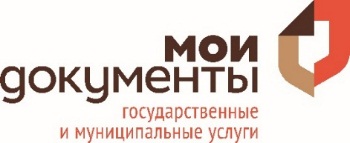 Рост количества предоставляемых услуг МФЦ
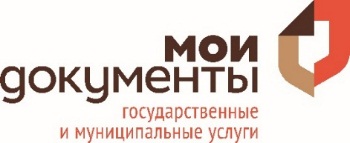 391
353
312
264
157
46
количество заявителей обратившихся в МФЦ
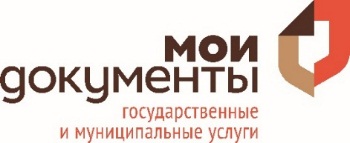 Поступления в бюджет от расщепления госпошлины (млн. руб.)
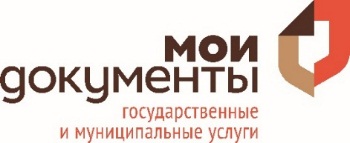 Значения ключевых показателей деятельности МФЦ
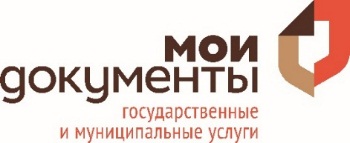 * на основе исследований ГАУ АО «ЦИОМ»
Предоставление государственных и муниципальных услуг в электронной форме
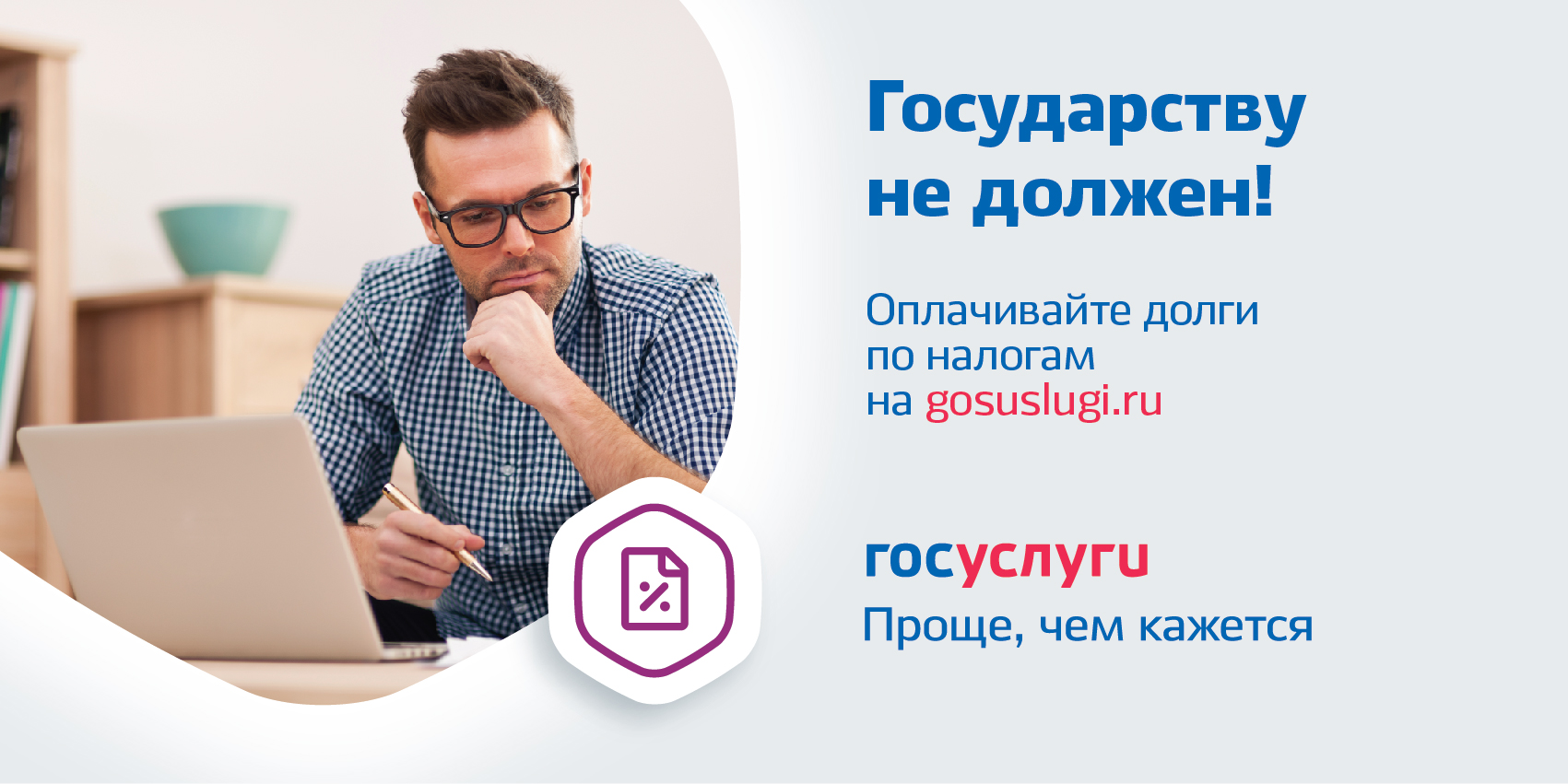 ИНФОРМАЦИОННЫЕ СИСТЕМЫ, ИСПОЛЬЗУЕМЫЕ ДЛЯ ПРЕДОСТАВЛЕНИЯ ГОСУДАРСТВЕННЫХ     УСЛУГ
АРХАНГЕЛЬСКИЙ РЕГИОНАЛЬНЫЙ РЕЕСТР ГОСУДАРСТВЕННЫХ И МУНИЦИПАЛЬНЫХ УСЛУГ (ФУНКЦИЙ) 
• внесена информация о 179 государственных услугах и 1 295 муниципальных услугах.

АРХАНГЕЛЬСКИЙ РЕГИОНАЛЬНЫЙ ПОРТАЛ ГОСУДАРСТВЕННЫХ И МУНИЦИПАЛЬНЫХ УСЛУГ (ФУНКЦИЙ) http://gosuslugi29.ru
Обеспечивает заявителям возможность:
• получения 115 государственных и 604 муниципальные услуги;
• получения результатов по 70 государственным и 604 муниципальным услугам;
• получения результатов о статусе услуги поданной в электронной форме.

АРХАНГЕЛЬСКАЯ РЕГИОНАЛЬНАЯ СИСТЕМА ИСПОЛНЕНИЯ РЕГЛАМЕНТОВ
• обработано заявок, поступивших с портала за 2017 год –  8 637 заявок; за 2018 год (9 мес.) – 15 023 заявки.

АРХАНГЕЛЬСКАЯ РЕГИОНАЛЬНАЯ СИСТЕМА МЕЖВЕДОМСТВЕННОГО ЭЛЕКТРОННОГО ВЗАИМОДЕЙСТВИЯ
• организовано представление 260 различных видов сведений;
• за 2017 год – 2 437 589 запросов, за 2018 год (9 месяцев) – 5 847 008 запросов.
Зарегистрировано на портале Госуслуг 75,9% или 710 тыс. жителей Архангельской области от 14 лет и старше 21 место в рейтинге Российской Федерации по состоянию на 1 октября 2018 года.
Предоставление государственных и муниципальных услуг в электронной форме
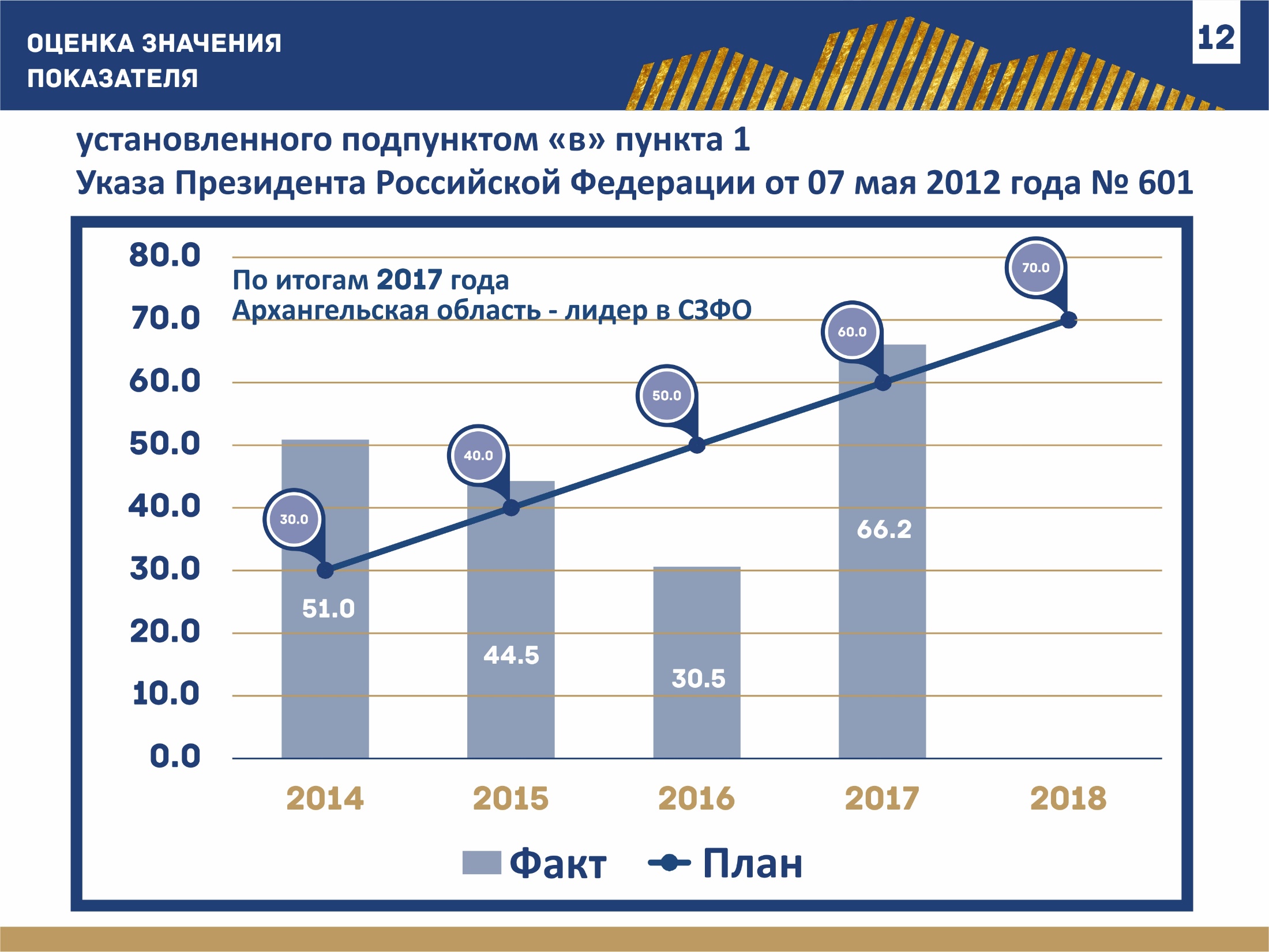 ОЦЕНКА ЗНАЧЕНИЯ ПОКАЗАТЕЛЯ УСТАНОВЛЕННОГО ПОДПУНКТОМ «В» ПУНКТА 1 УКАЗА ПРЕЗИДЕНТА РОССИЙСКОЙ ФЕДЕРАЦИИ ОТ 7 МАЯ 2012 ГОДА № 601
Динамика регистрации в ЕСИА
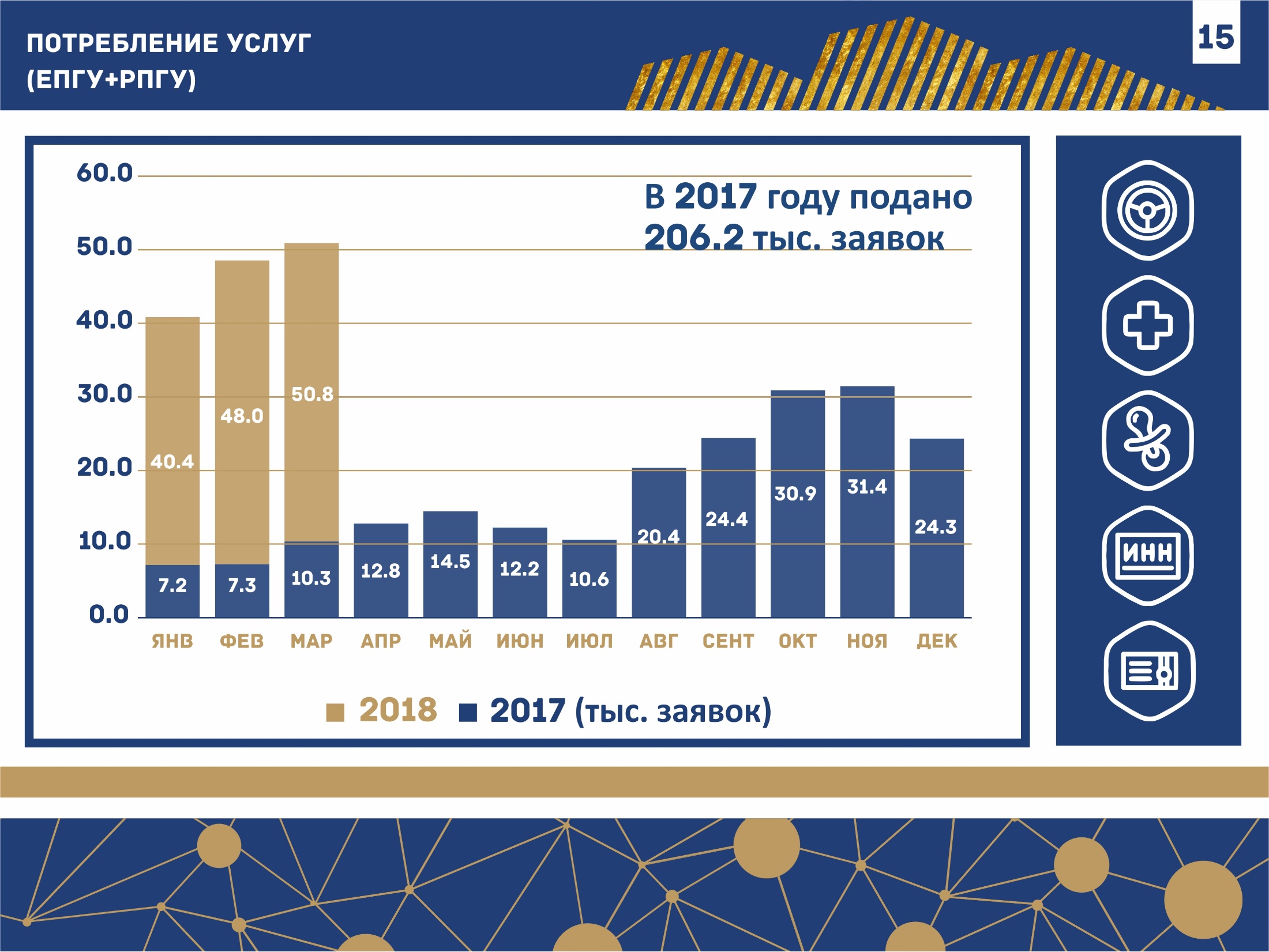 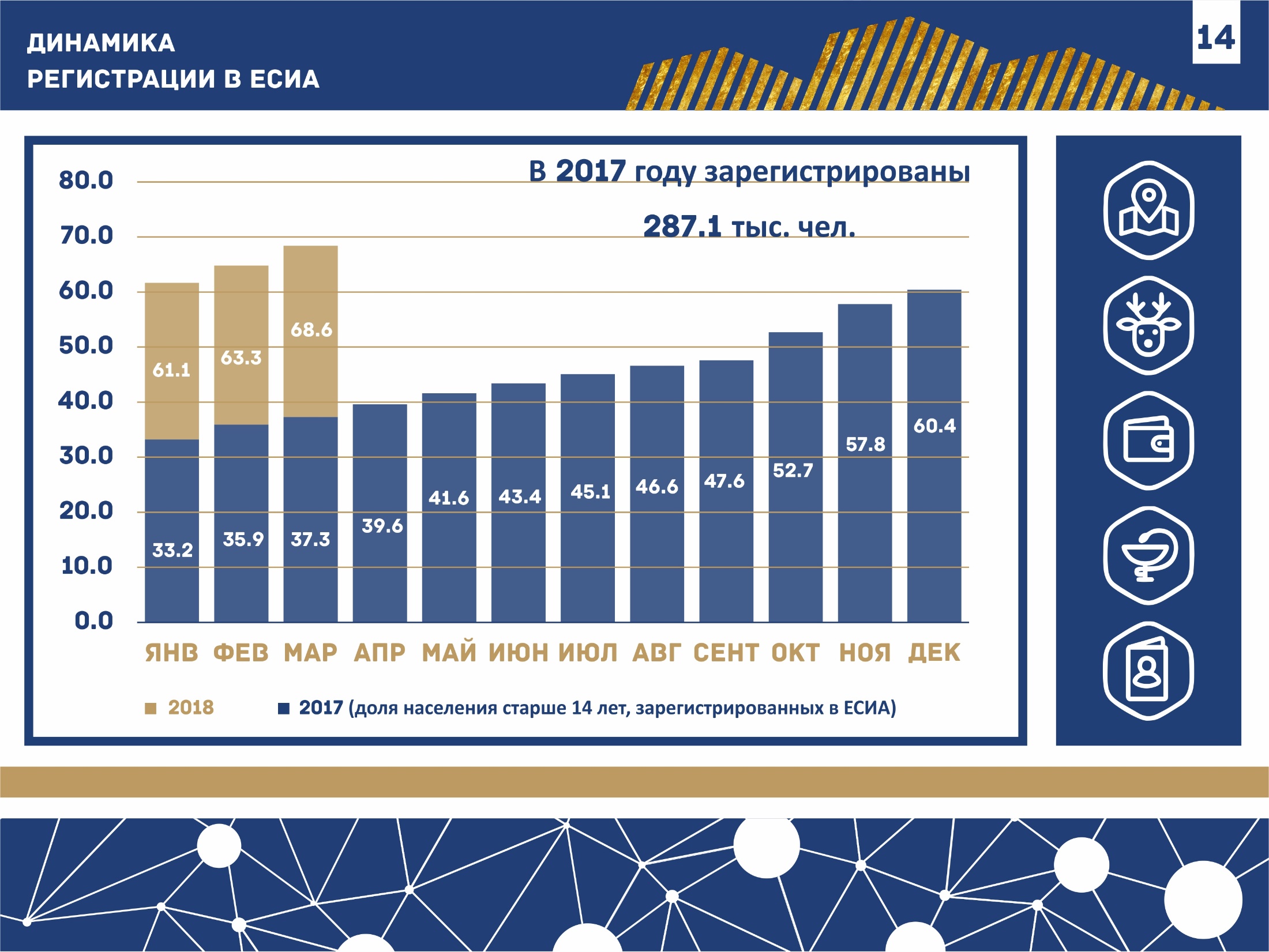 Потребление услуг (епгу + рпгу)
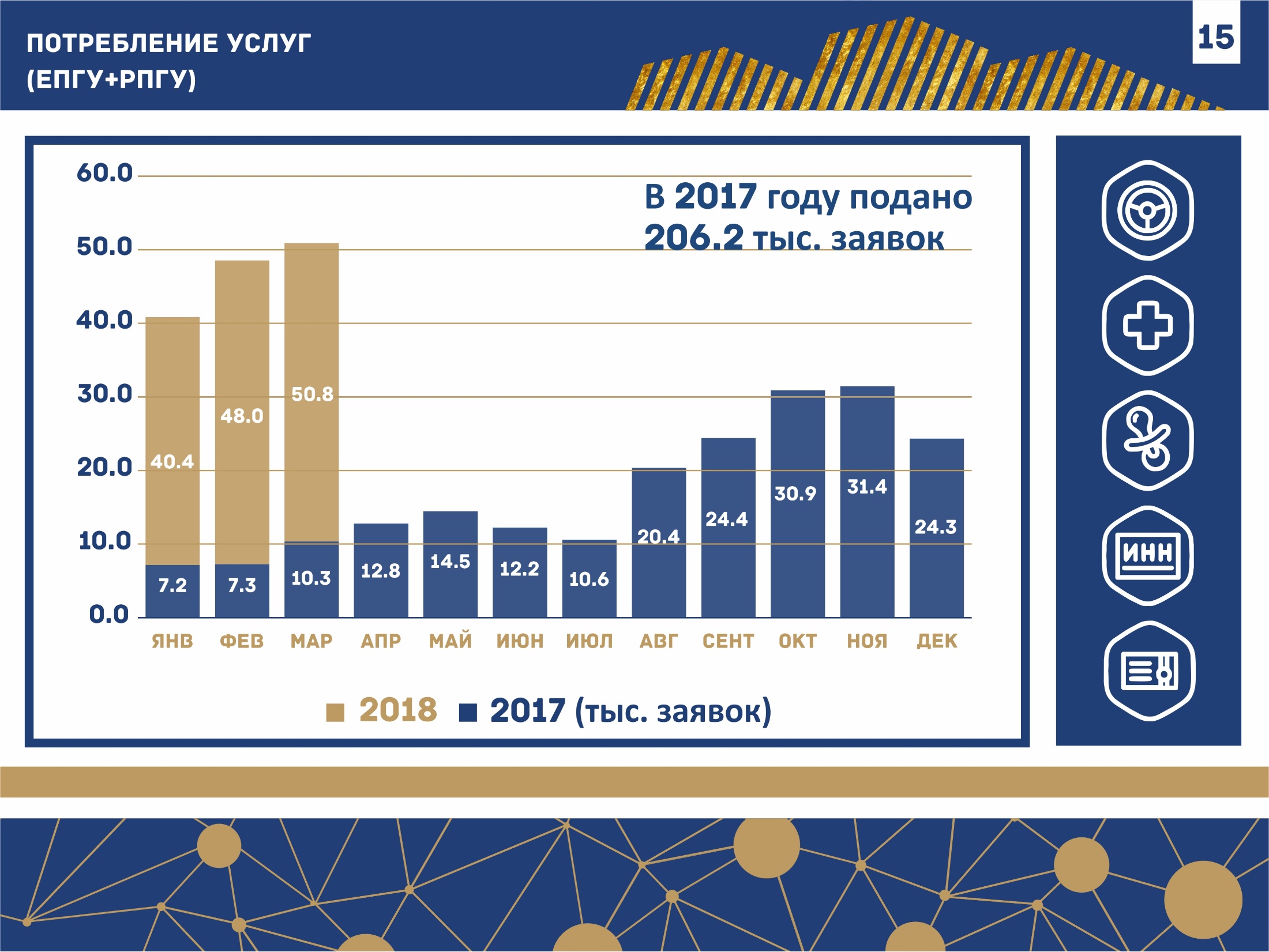 ЗА 2017 ГОД ПОДАНО 206,2 ТЫС. ЗАЯВОК
ЗА 9 МЕСЯЦЕВ 2018 ГОДА ПОДАНО 411,8 ТЫС. ЗАЯВОК
ГБУ Архангельской области «Архтелецентр»
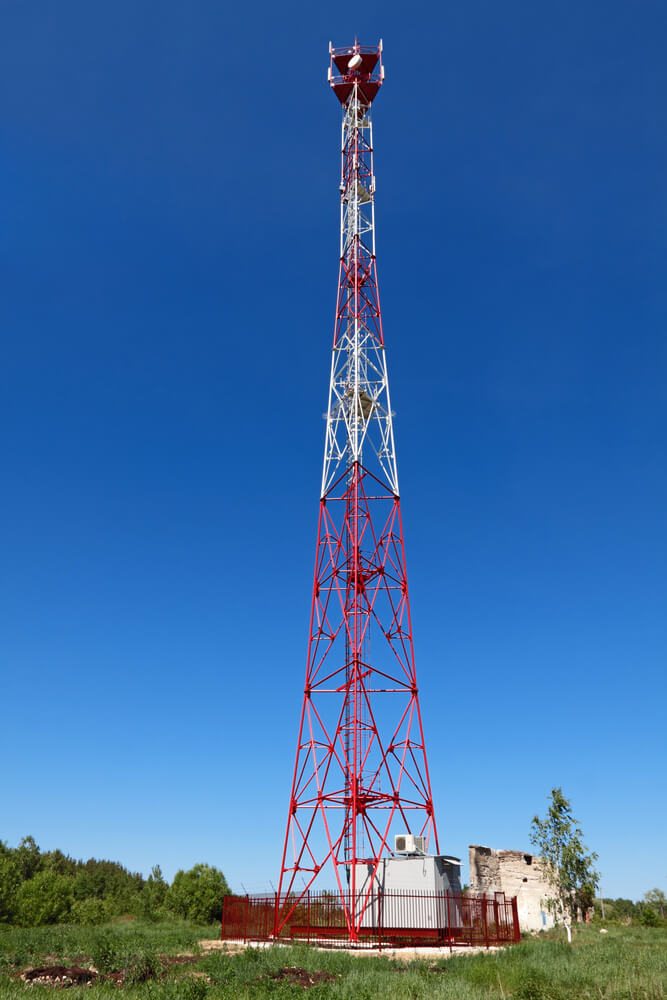 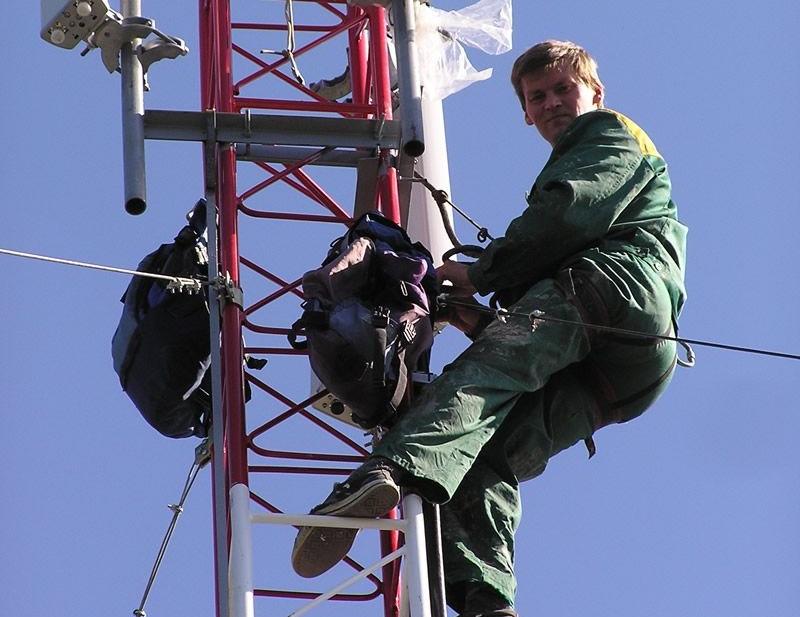 РЕГИОНАЛЬНАЯ СИСТЕМА МОНИТОРИНГА
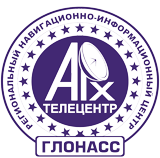 ОБСЛУЖИВАНИЕ АНТЕННО-МАЧТОВЫХ СООРУЖЕНИЙ (В 2017 ГОДУ 8 ШТ.,  В 2018 ГОДУ 9 ШТ.)

В 2018 году, за счет внебюджетных источников, построено антенно-мачтовое сооружение в поселке Анциферовский Бор Онежского района – более 4 000 человек получили доступ к сети сотовой связи и Интернету. Услуги предоставляют операторы связи «Мегафон» и «МТС».

За счет модернизации и увеличения нагрузочной способности на антенно-мачтовых сооружениях Архангельской области дополнительно размещено 6 базовых станций операторов сотовой связи.
ОБЕСПЕЧЕНИЕ СВЯЗЬЮ 	СОЦИАЛЬНО-ЗНАЧИМЫХ МЕРОПРИЯТИЙ	(В 2017 ГОДУ 2,  В 2018 ГОДУ 5)

Финал Кубка России (IV этап Кубка России 2018 года) по лыжным гонкам (февраль 2018 года)
Х Архангельский международный форум молодежи «Команда 29» (июнь 2018);
Профильная профориентационная смена «Регион развития – 29» (июль 2018 года);
IV Чемпионат «Лесоруб XXI века» (август 2018 года);
Всероссийские соревнования по лыжероллерам.
Аппаратно-программный комплекс «БЕЗОПАСНЫЙ ГОРОД»
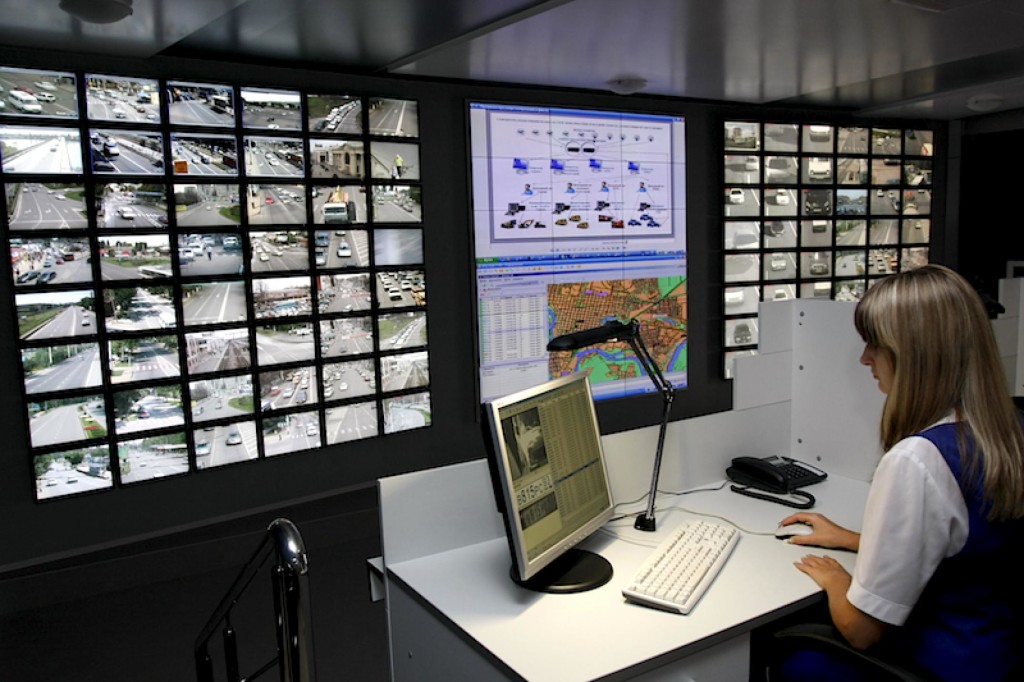 ТЕРРИТОРИАЛЬНО РАСПРЕДЕЛЕННАЯ СИСТЕМА
ТЕХНИЧЕСКИЕ СРЕДСТВА И ОБОРУДОВАНИЕ
■ 	ПРОГРАММНЫЙ КОМПЛЕКС 	«ГЕЛИОС» С ИНТЕГРИРОВАННЫМИ 	ПОДСИСТЕМАМИ
■	310 ВИДЕОКАМЕР
■ 	3 ТЕРМИНАЛА 	«ГРАЖДАНИН-ПОЛИЦИЯ»
■ 	33 РАБОЧИХ МЕСТА
■	134 УЧЕТНЫХ ЗАПИСИ
■	4 ЦЕНТРА ОБРАБОТКИ ДАННЫХ
■ 	57 КМ ОПТИКИ
■ 	РАДИОРЕЛЕЙНАЯ ЛИНИЯ 	ДО СОЛОВЕЦКИХ ОСТРОВОВ
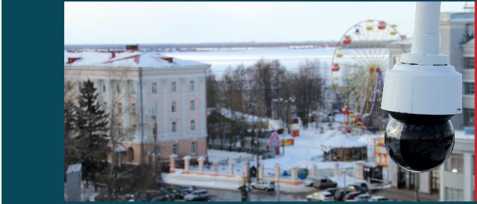 3 ГОРОДА: АРХАНГЕЛЬСК, СЕВЕРОДВИНСК, КОТЛАС


7 ПОСЕЛКОВ:
СОЛОВЕЦКИЙ, РИКАСИХА, УЙМА, БОБРОВО, ЛАЙСКИЙ, ЛУГОВОЙ, КАТУНИНО


3 ДЕРЕВНИ:
БОЛ. АНИСИМОВО, СЕМЕНОВО, РИКАСОВО
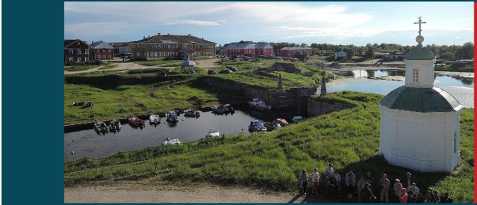 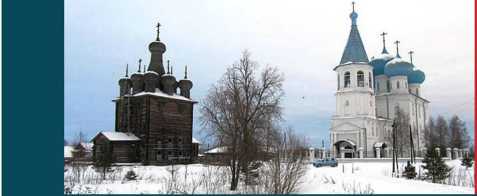 Аппаратно-программный комплекс «БЕЗОПАСНЫЙ ГОРОД»
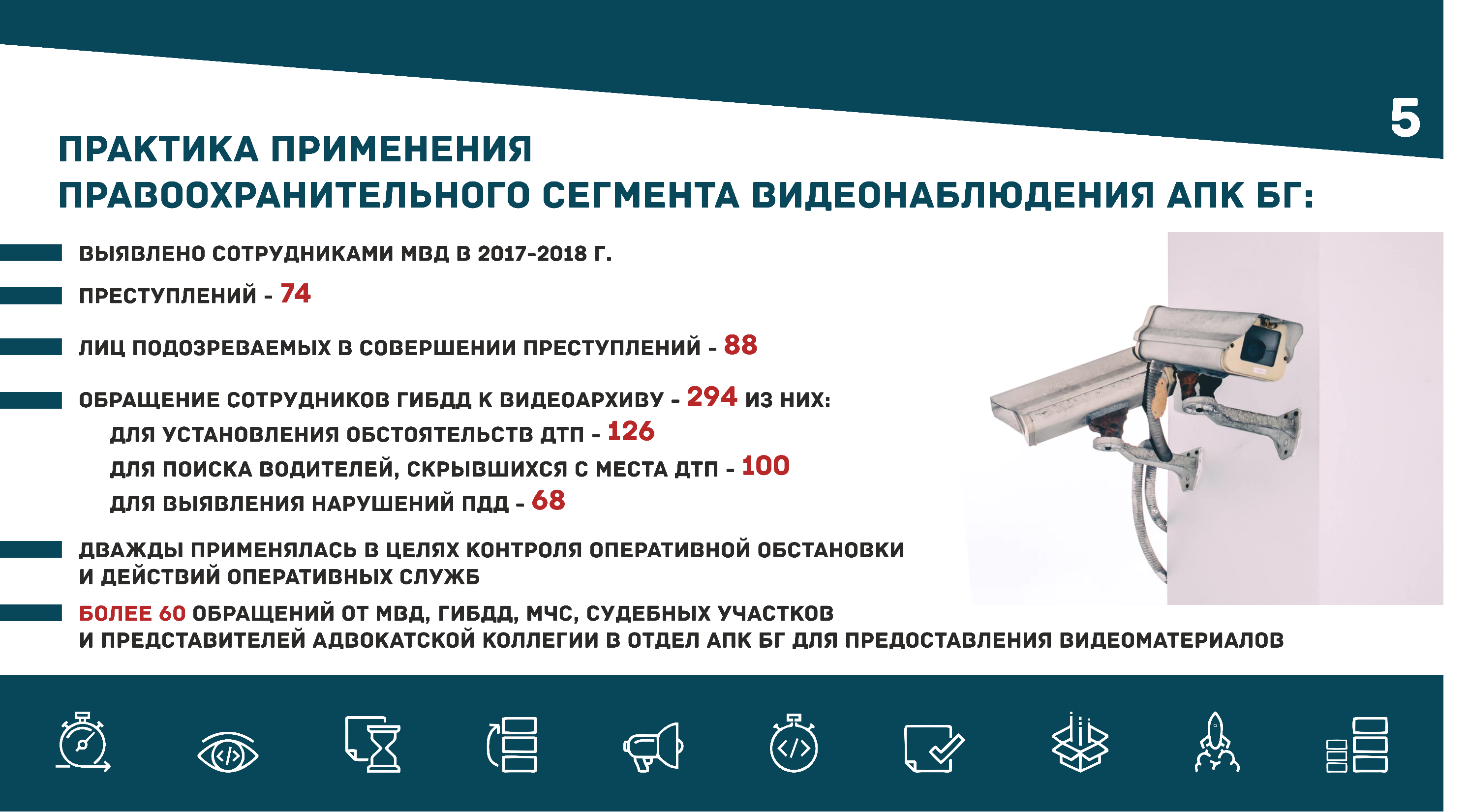 ПРАКТИКА ПРИМЕНЕНИЯ ПРАВООХРАНИТЕЛЬНОГО СЕГМЕНТА ВИДЕОНАБЛЮДЕНИЯ АПК БГ
ВЫЯВЛЕНО СОТРУДНИКАМИ МВД В 2017 – 2018 ГОДАХ :
ПРЕСТУПЛЕНИЙ – 74;
ЛИЦ ПОДОЗРЕВАЕМЫХ В СОВЕРШЕНИИ ПРЕСТУПЛЕНИЙ – 88.
ОБРАЩЕНИЕ СОТРУДНИКОВ ГИБДД К ВИДЕОАРХИВУ – 294, ИЗ НИХ:ДЛЯ УСТАНОВЛЕНИЯ ОБСТОЯТЕЛЬСТВ ДТП – 126;ДЛЯ ПОИСКА ВОДИТЕЛЕЙ, СКРЫВШИХСЯ С МЕСТА ДТП – 100;ДЛЯ ВЫЯВЛЕНИЯ НАРУШЕНИЙ ПДД – 68.
ДВАЖДЫ ПРИМЕНЯЛАСЬ В ЦЕЛЯХ КОНТРОЛЯ ОПЕРАТИВНОЙ ОБСТАНОВКИ И ДЕЙСТВИЙ ОПЕРАТИВНЫХ СЛУЖБ
БОЛЕЕ 60 ОБРАЩЕНИЙ ОТ МВД, ГИБДД, МЧС, СУДЕБНЫХ УЧАСТКОВ И ПРЕДСТАВИТЕЛЕЙ АДВОКАТСКОЙ КОЛЛЕГИИ В ОТДЕЛ АПК БГ ДЛЯ ПРЕДОСТАВЛЕНИЯ ВИДЕОМАТЕРИАЛОВ
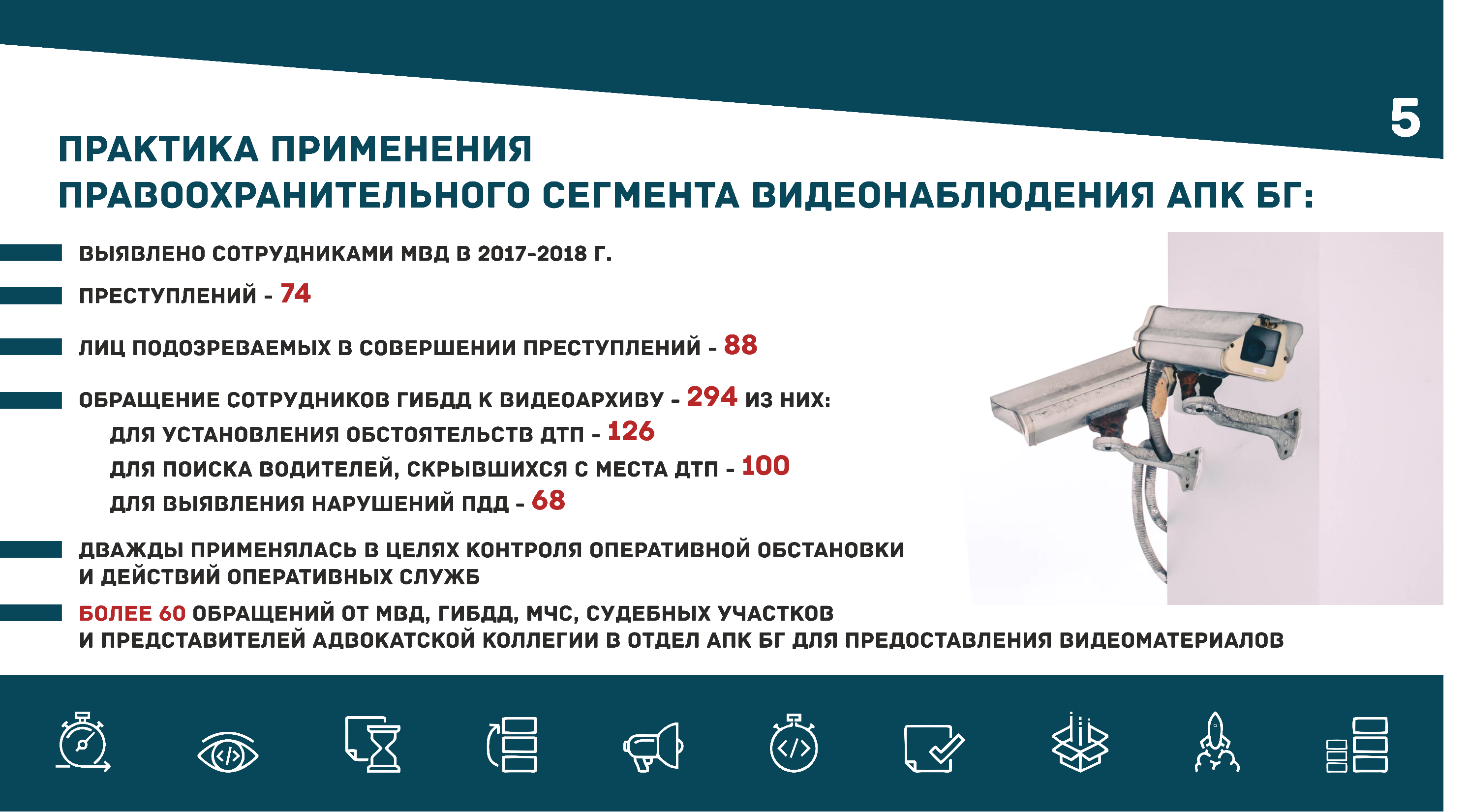 Единая централизованная система управления финансами
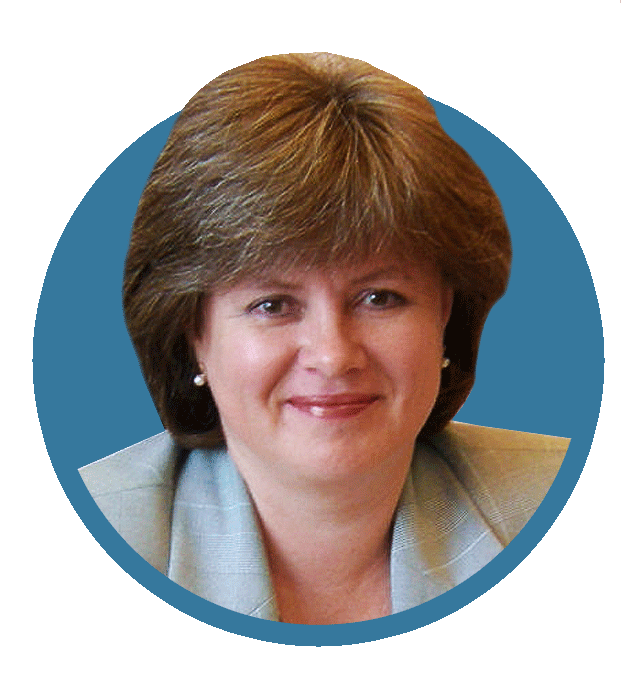 ЦЕНТРАЛИЗАЦИЯ УПРАВЛЕНИЯ ФИНАНСАМИ ИСПОЛНИТЕЛЬНЫХ ОРГАНОВ ГОСУДАРСТВЕННОЙ ВЛАСТИ АРХАНГЕЛЬСКОЙ ОБЛАСТИ И ПОДВЕДОМСТВЕННЫХ УЧРЕЖДЕНИЙ
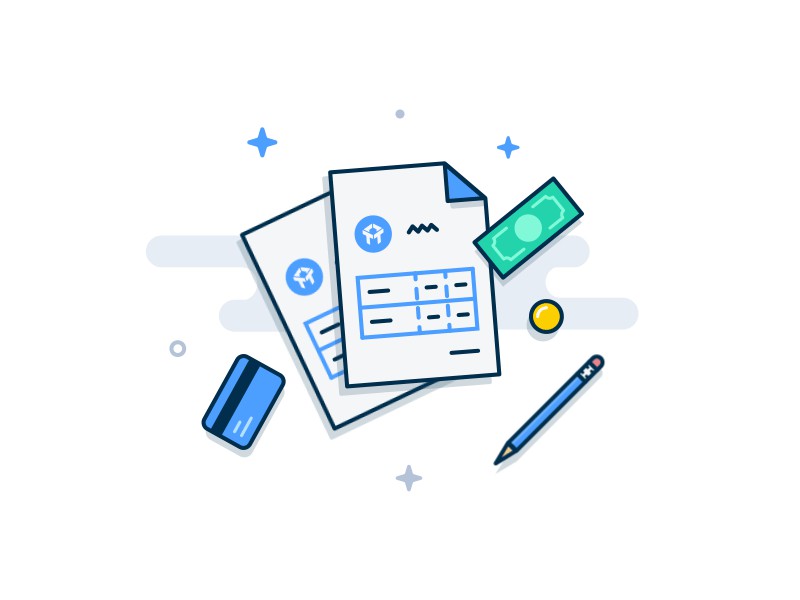 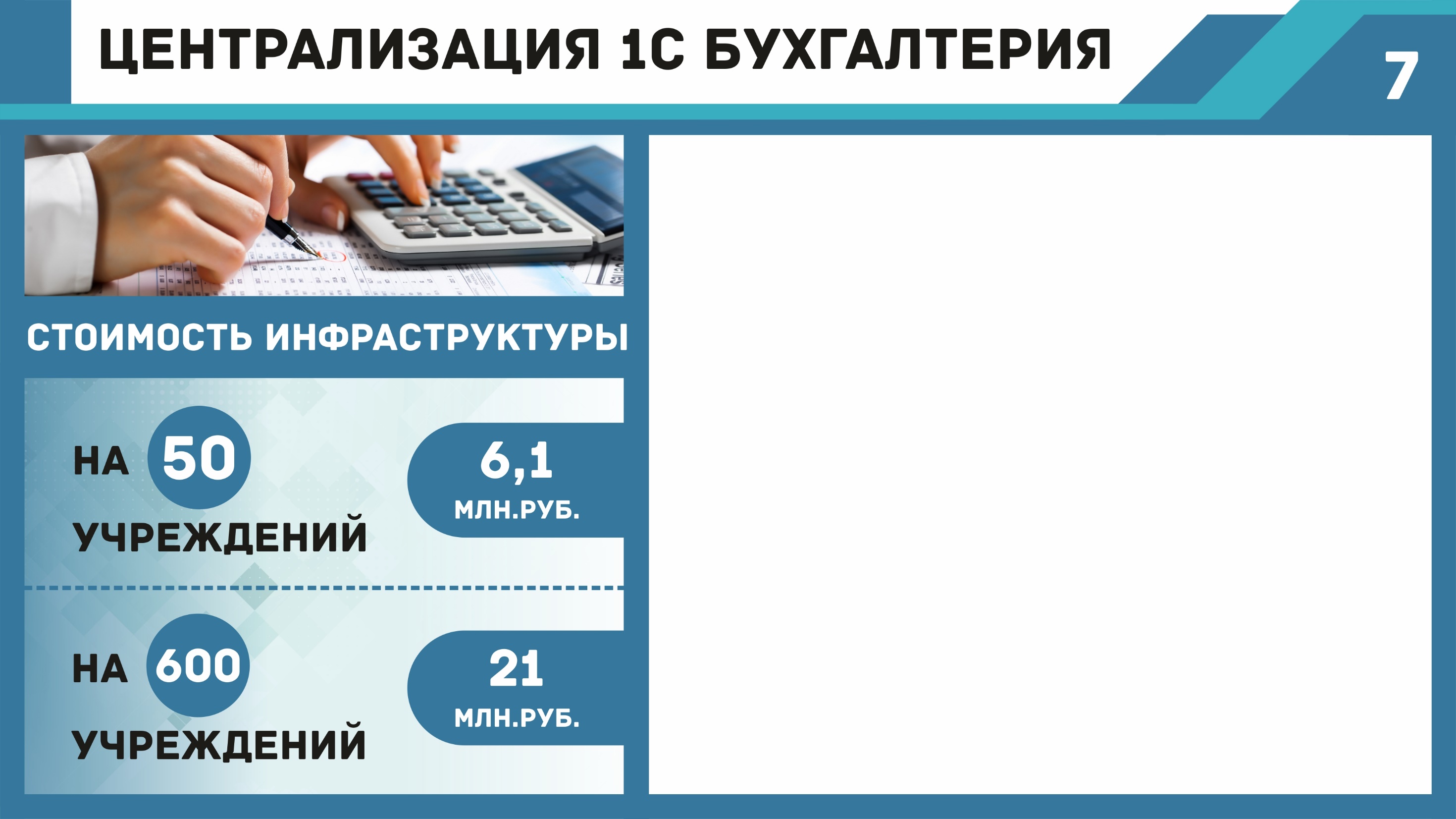 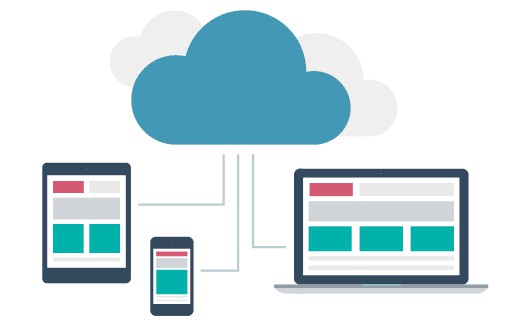 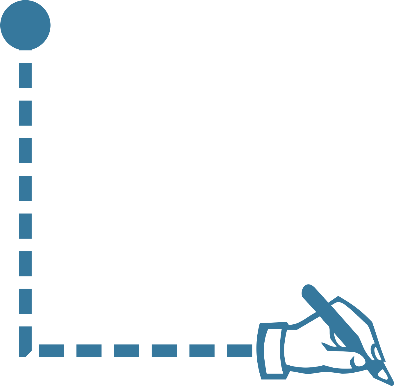 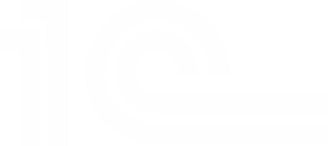 ОНЛАЙН КОНТРОЛЬ ЗА ДВИЖЕНИЕМ ДЕНЕЖНЫХ СРЕДСТВ
СОКРАЩЕНИЕ РАСХОДОВ НА БУХГАЛТЕРСКИЕ УСЛУГИ
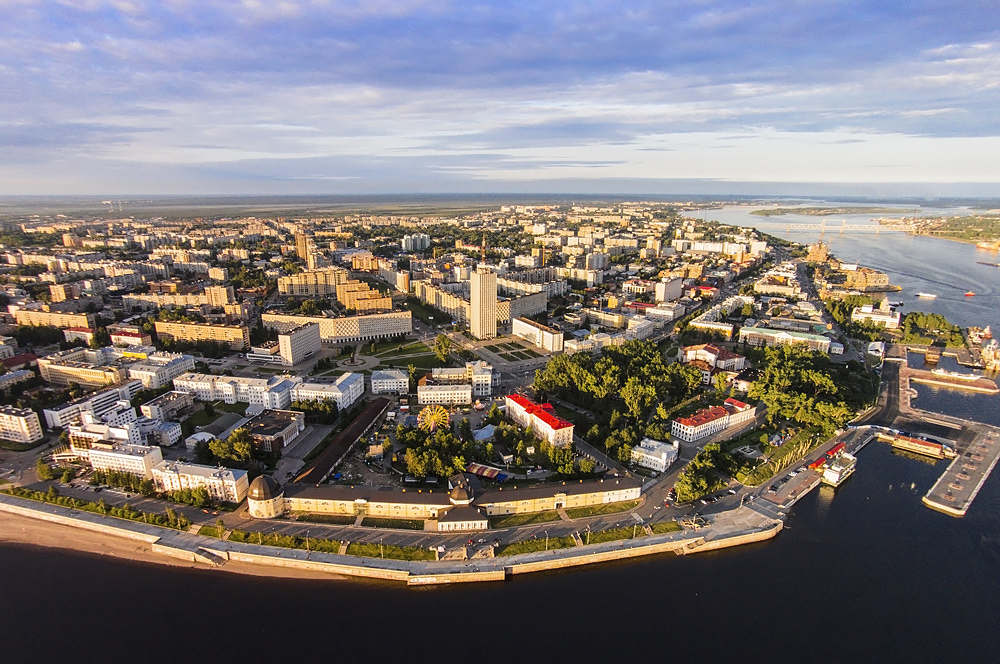 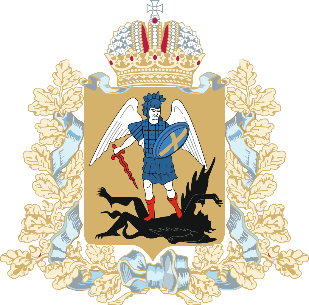 Спасибо за внимание!